М.Өтемісов атындағы Батыс Қазақстан университеті
Жаратылыстану-география факультеті
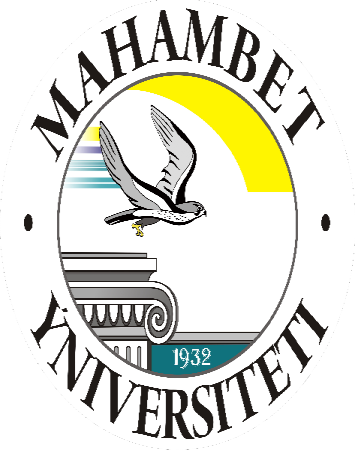 Биология және экология кафедрасы
Биологияға кіріспе
Оқытушы: философия докторы PhD
                              Кожагалиева Р.Ж
Орал, 2022
Тақырыбы:  Адамның шығу тегі. Антропогенез



1. Адам эволюциясы
2. Адам эволюциясының қозғаушы күштері
Адам эволюциясы Антропология. Антропогенез.
- адамның шығу тегін - тарихи даму кезеңдерін - нәсілдік ерекшелігін - рухани қазыналарын - биологиялық  факторлары - әлеуметтік факторлары
Адамның  шығу тегі туралы
 алғашқы көзқарастар
Адамның жануарлар дүниесін  жүйелеудегі орны.
Адам  мен  адамтектес
 маймылдарды салыстыру
Австралопитек пен адамтектес маймылдардың 
қаңқасын салыстыру.
Ми сауыты іштей 
бекітілген
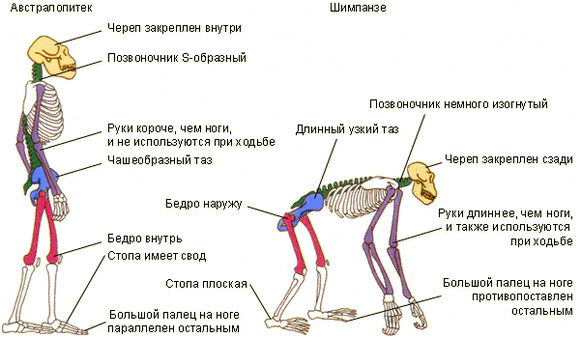 Омыртқа жотасы 
“S” тәрізді
?
?
?
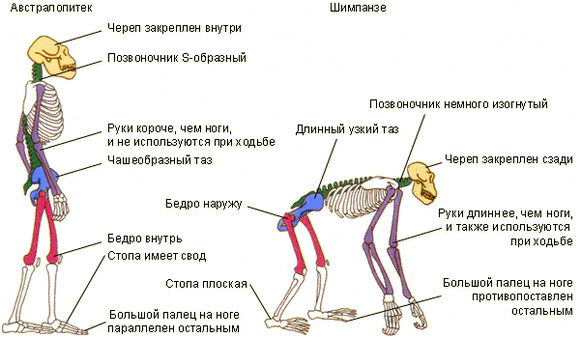 ?
?
Жамбасы сыртқа
?
табаны ?
табаны
?
Башпайларының
 орналасуы
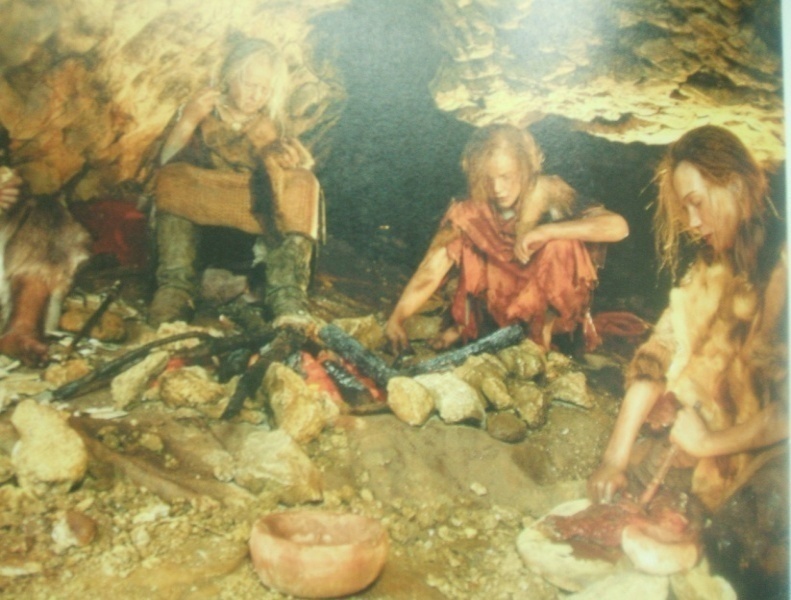 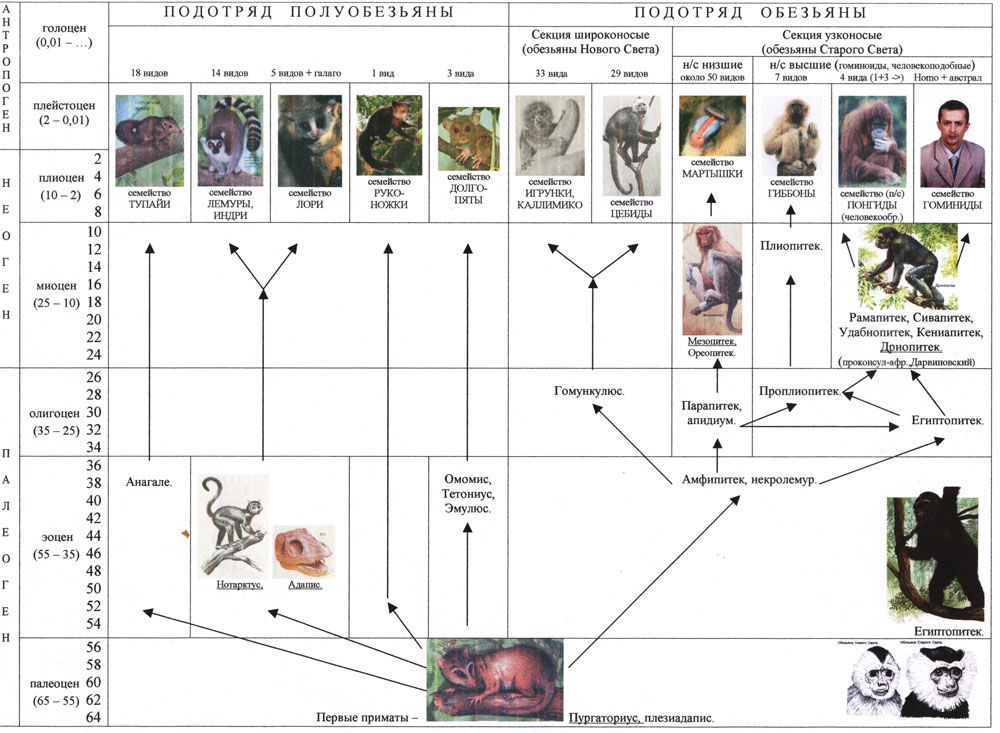 Саналы  адам  мен адамтектес маймылдардың 
эволюциялық дамуы
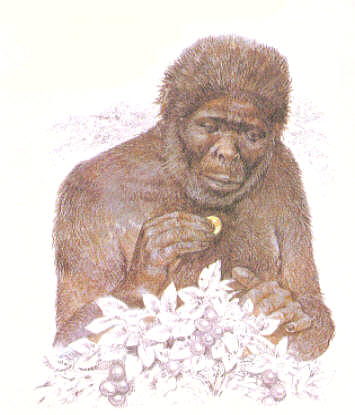 РАМАПИТЕКТЕР
Саналы  адам  мен адамтектес маймылдардың 
эволюциялық дамуы
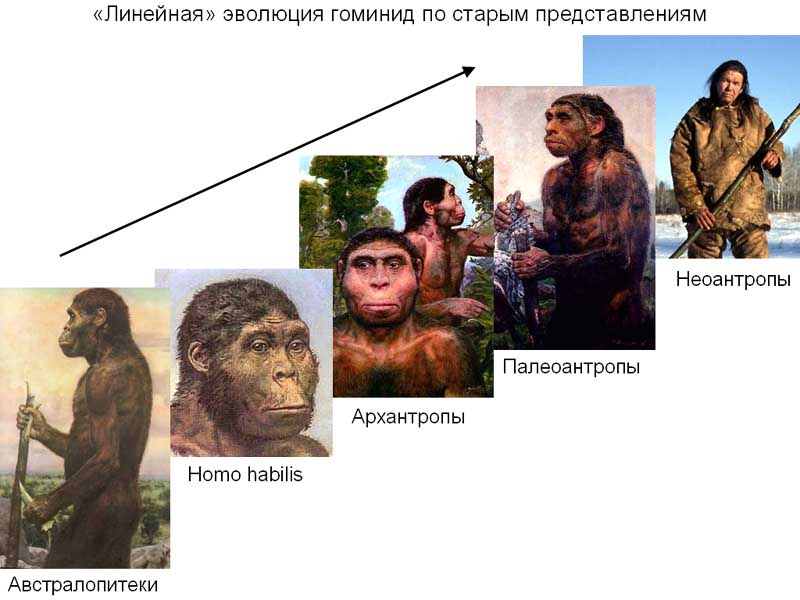 Архантроптар - Синантроптар 
1,5 млн. - 500 мың ж.б
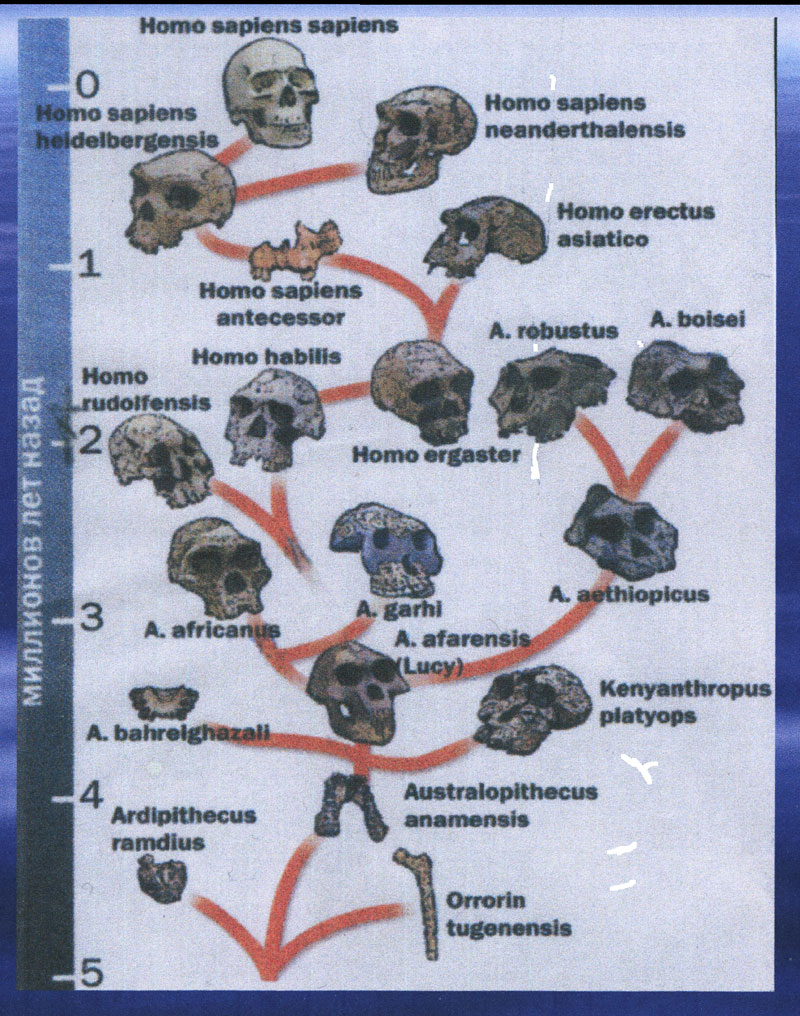 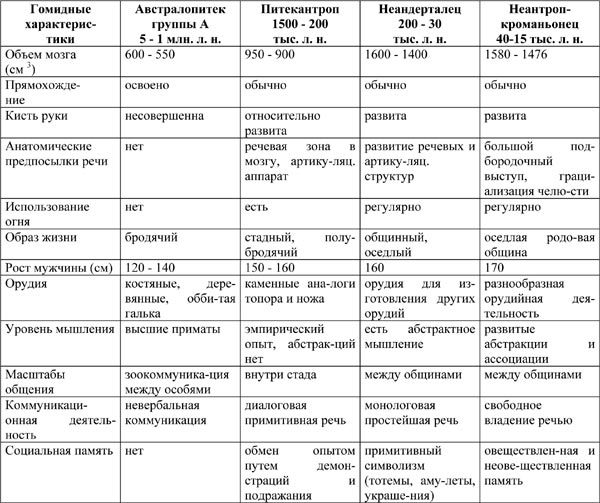 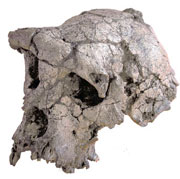 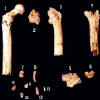 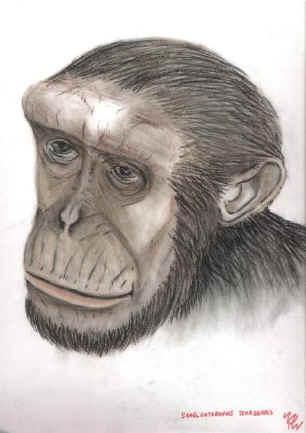 2000 жылы Кениядан 
табылған  
“Миллениум-Адам”
деген атпен белгілі
 адам қаңқасы қазбалар.
Сахелонтроп - 6-7 млн. жыл бұрын тіршілік еткен.
Сахарының оңтүстік маңынан табылған
ежелгі гоминидтердің өкілі. Дьюраб шөлді жерінен 2001 жылы табылған  бассүйек. Миының көлемі 350см³ шамасында. Екі аяғымен қозғалған 
болуы мүмкін.
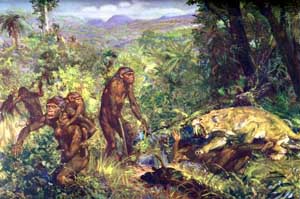 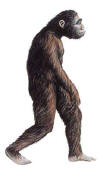 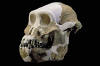 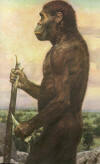 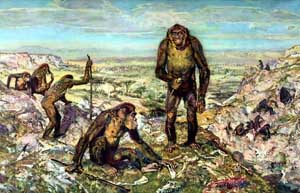 АВСТРАЛОПИТЕКТЕР
HOMO ERECTUS – ТІК ЖҮРЕТІН АДАМ
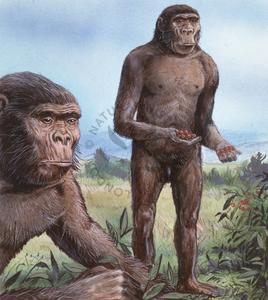 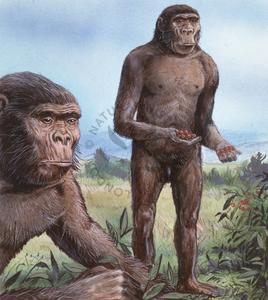 HOMO HABILIS – ЕПТІ АДАМ
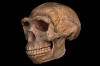 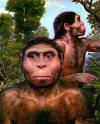 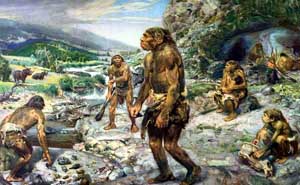 НЕАНДЕРТАЛЬДЫҚТАР
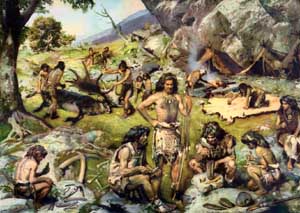 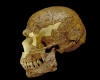 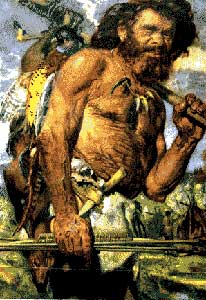 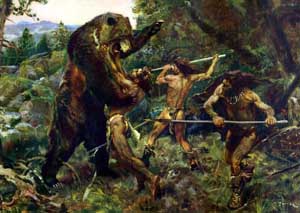 КРОМАНЬОНДЫҚТАР
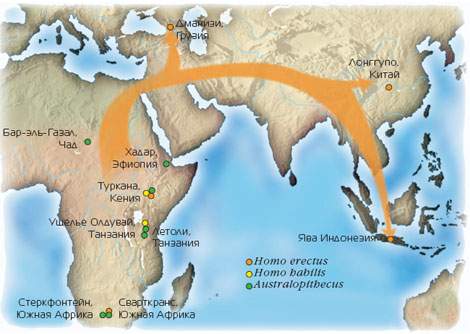 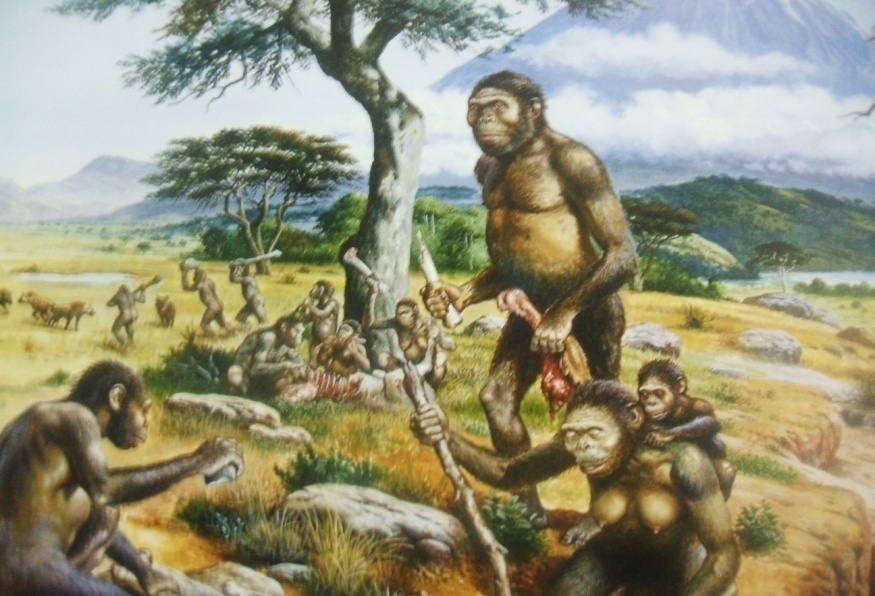 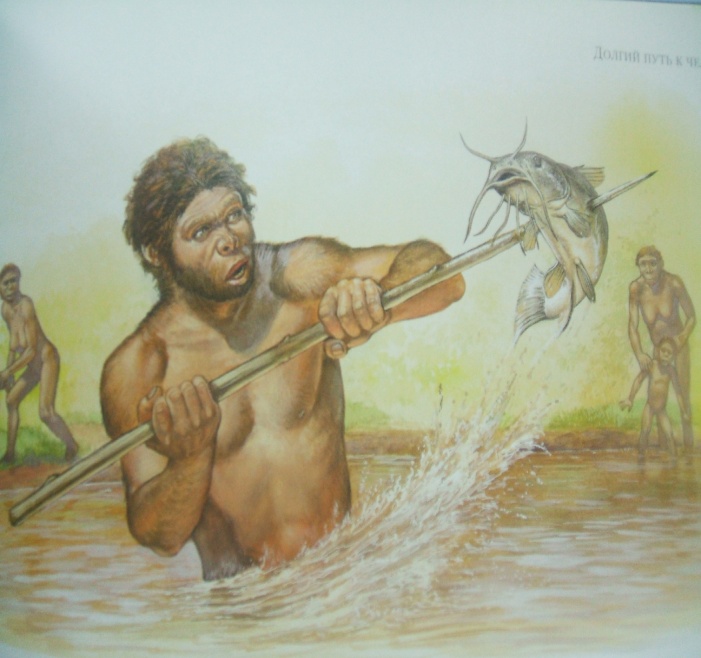 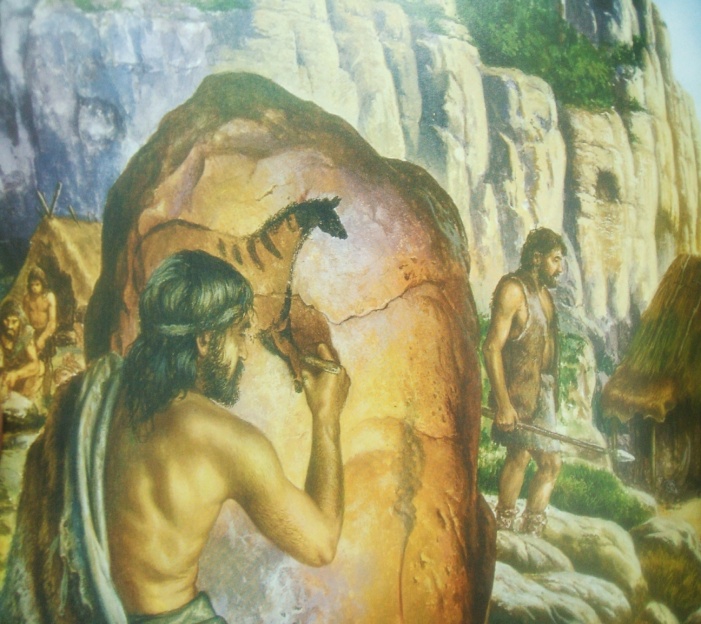 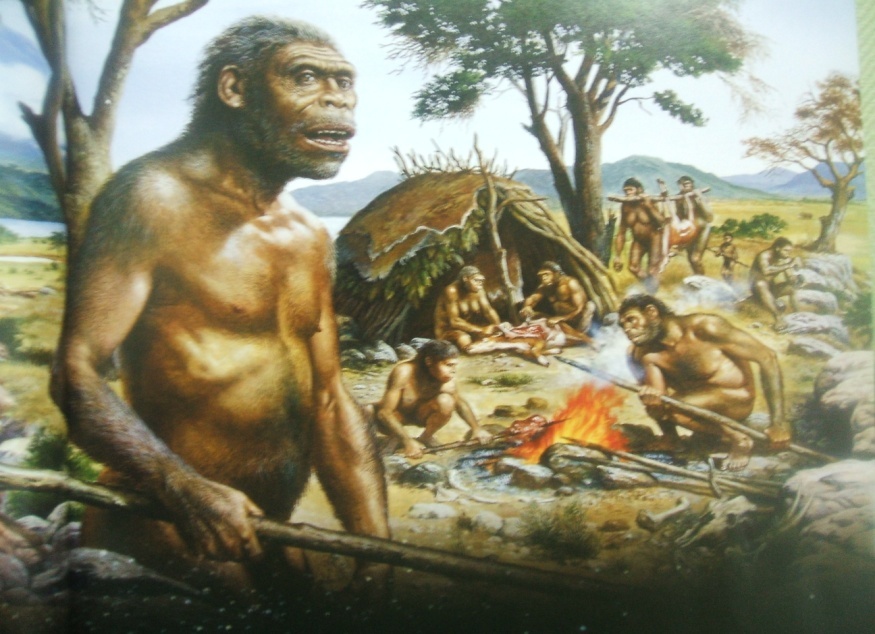 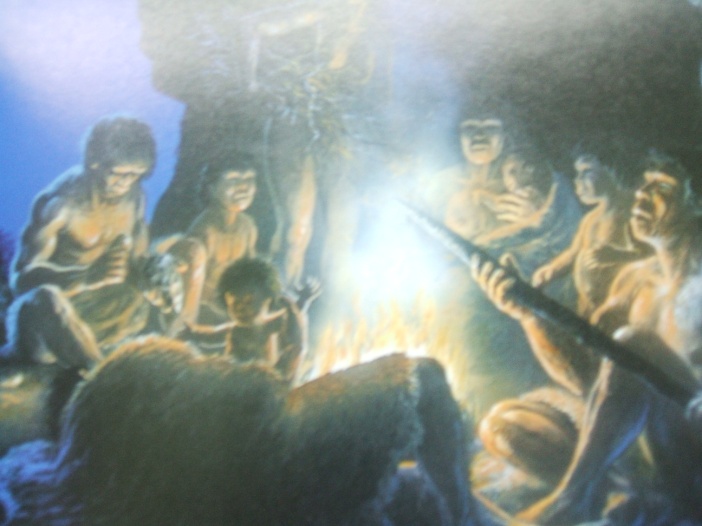 Нәсілтану. Адам нәсілдері.
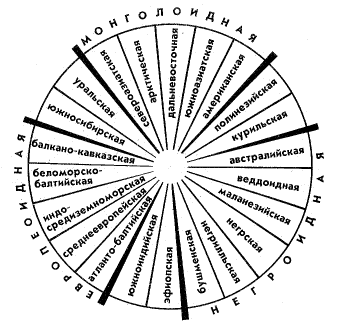 Адамдардың барлығы   бір түрге жатады
Түрі – “санала адам”
Анатомиялыө-физиологиялық 
жағынан бірдей жеке адамның дамуы биологиялық заңдылық 
бойынша жүреді
Табиғи орта жағдайларына 
байланысты морфологиялық 
айырмашылықтар қалыптасқан
Бұл белгілер тұқымқуалайтын 
өзгергіштік арқылы ұрпақтан-
ұрпаққа беріледі
Түрішілік тұқымқуалайтын 
өзгергіштік – нәсілдер 
(Ф.Бернье 1684ж.)
Нәсілтану. Адам нәсілдері.
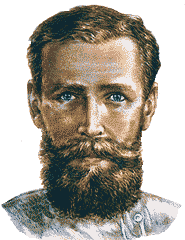 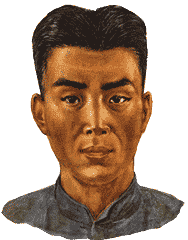 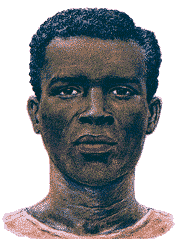 Еуропоидтық
Монголоидтік
Негроидтік
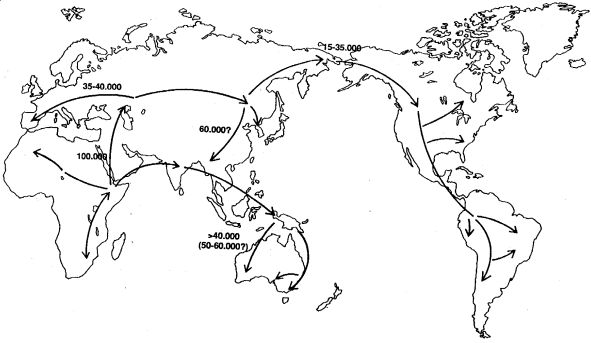 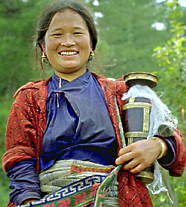 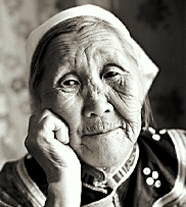 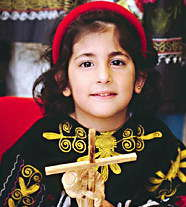 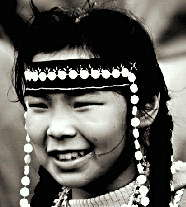 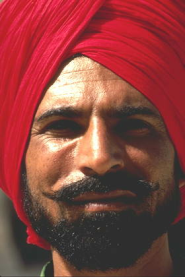 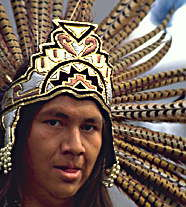 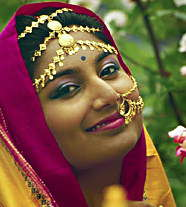 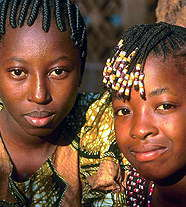 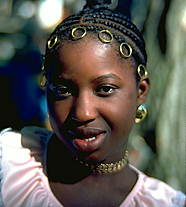 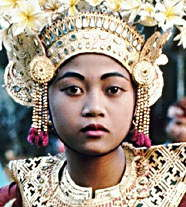 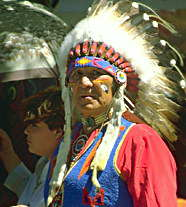 Адамның тарихи дамуы Африка жерінен басталатыны белгілі. Ежелгі адамдар көшпелі  түрде өмір сүрген. Жер бетіндегі барлық нәсілдердің генетикалық бірлігі дәлелденген, яғни шығу тегі бір. Бірақ  қоныстанулары  біртін-біртін жүрген,  Еуропаның 40 мың, Азияның   
 60 мың, ал Америка 12 мың жыл бұрын қоныстанған.
Бақылау сұрақтары:

1.Антропогенез дегеніміз не?
2.Адам эволюциясының қандай бағыттары бар?
3.Адамның зоология жүйесінде алатын орны қандай? 
4.Антропогенездің қозғаушы күштерін атаңыз?
Назарларыңызға рахмет!